Создание здоровьесберегающей среды на уроке.
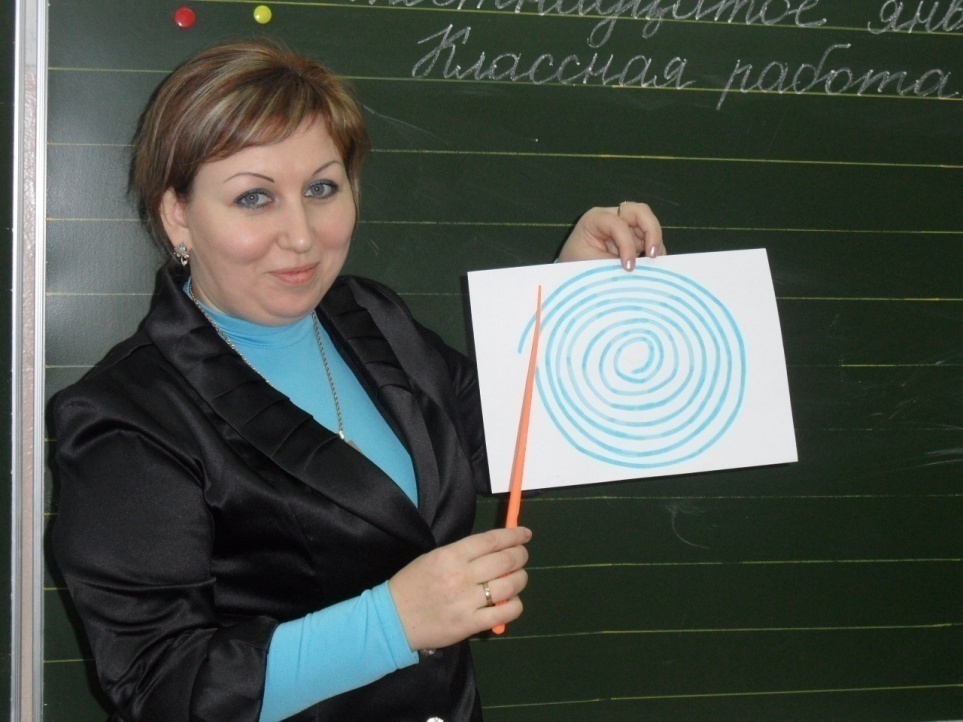 Селезнёва Наталья Олеговнаучитель начальных классовМБОУ СОШ №5 п. Ключи - 1
«Забота о здоровье – это важнейший труд  педагога. 
От жизнедеятельности, бодрости детей зависит их духовная жизнь, мировоззрение, умственное развитие, прочность знаний, 
вера в свои силы…»

А.В.Сухомлинский
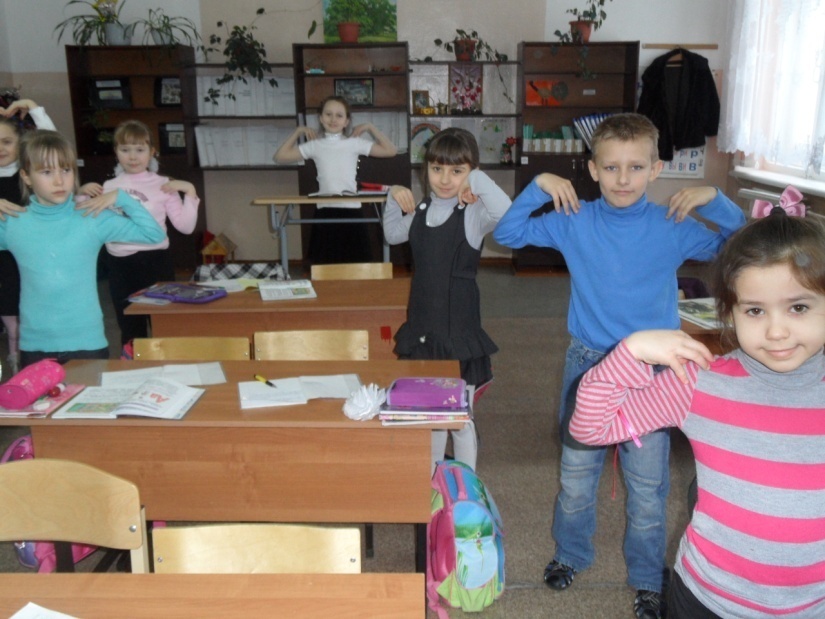 Необходимость применения
здоровьесберегающих технологий
В условиях современной природной и социально – экономической ситуации проблема здоровья  детей приобретает глобальный характер. Здоровье детей катастрофически падает. Поэтому необходима специальная работа школы по сохранению и укреплению здоровья учащихся.
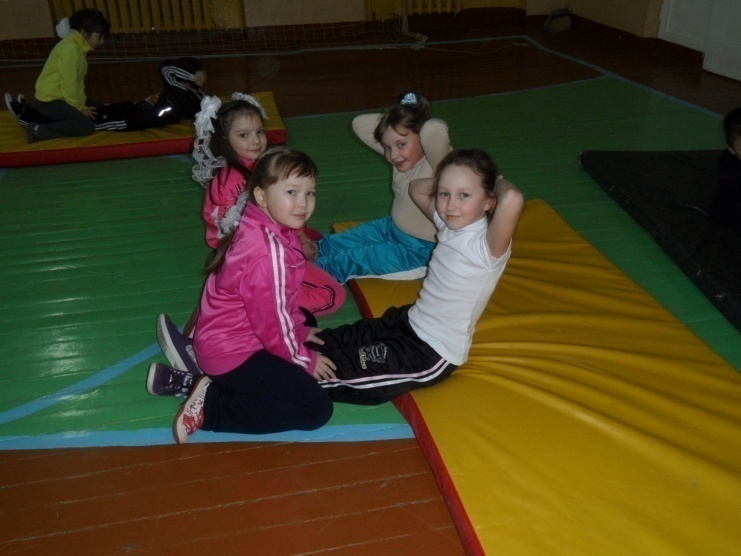 Цель:
Сформировать потребность в здоровом образе жизни;
Способствовать сохранению и укреплению здоровья ребёнка, созданию благоприятной обстановки в классе;
Помочь каждому ребёнку осознать свои способности, создать условия для их дальнейшего развития.
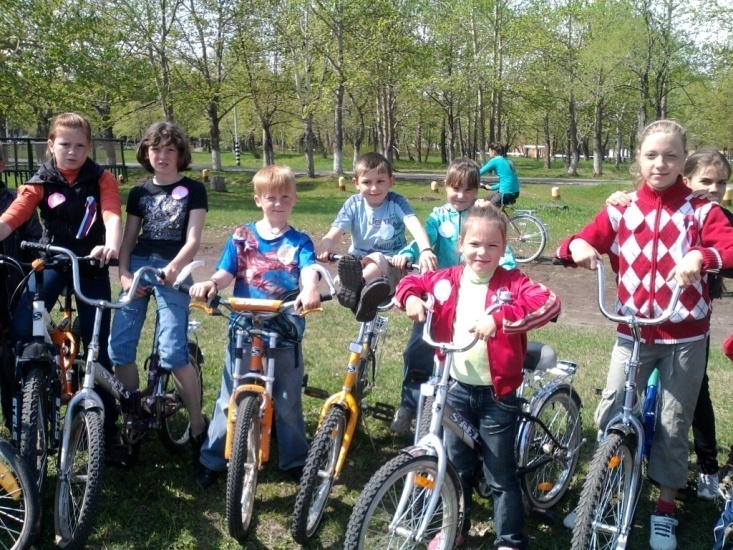 В моей педагогической практике накоплен определённый опыт реализации здоровьесберегающих технологий на уроках в начальной школе. В свои уроки включаю элементы технологии доктора медицинских наук В.Ф. Базарного.
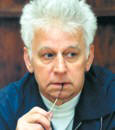 Пространство - высшая 
свобода моторики
Пространство – это одна из биологических предпосылок нормального развития ребёнка. Вне пространства дети впадают в состояние хронической угнетённости. Как же использовать зрительно – пространственную активность в режиме школьного урока? Достигается это за счёт максимального удаления  от глаз ребёнка учебного дидактического материала. Дети всматриваются вдаль и тем самым снимают напряжение с глазных мышц. Способствует расширению зрительно-двигательной активности и проведение физминуток для глаз с помощью расположенных в пространстве ориентиров.
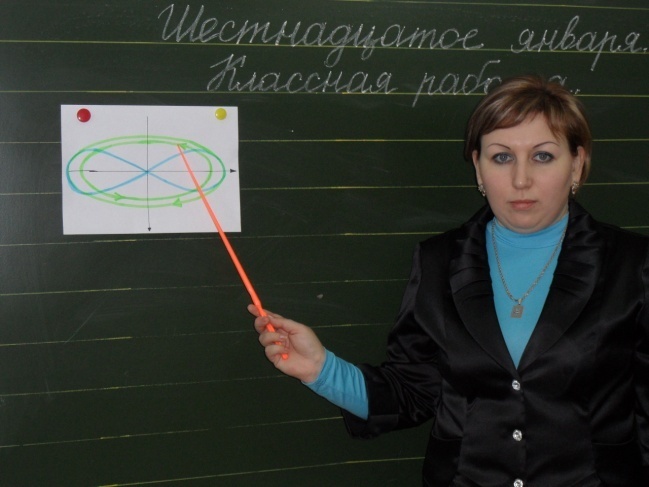 Ориентиры, которые использую на уроках
Разного рода траектории, по которым дети «бегают»глазами.
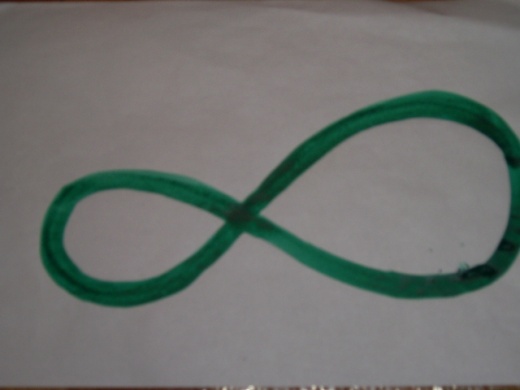 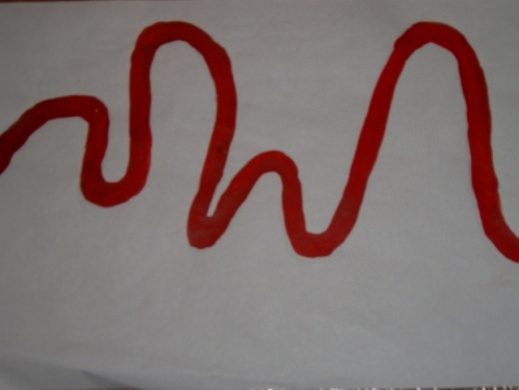 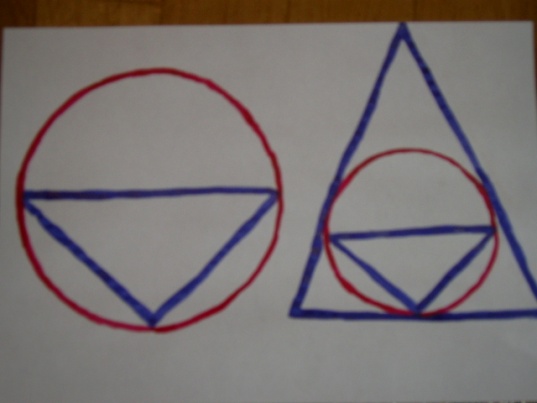 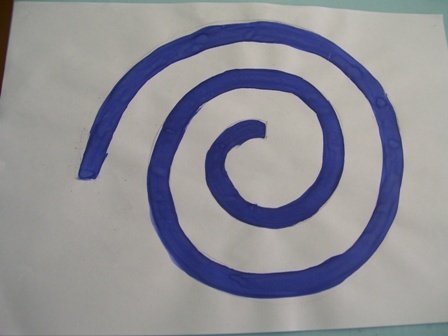 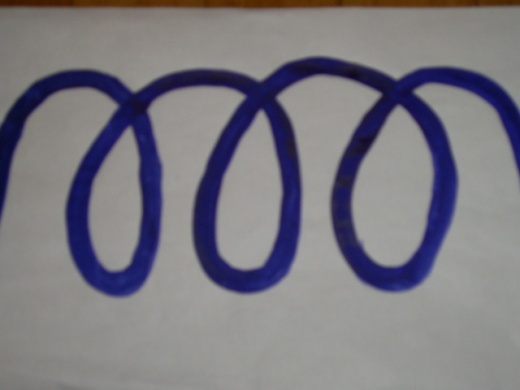 Зрительная гимнастика
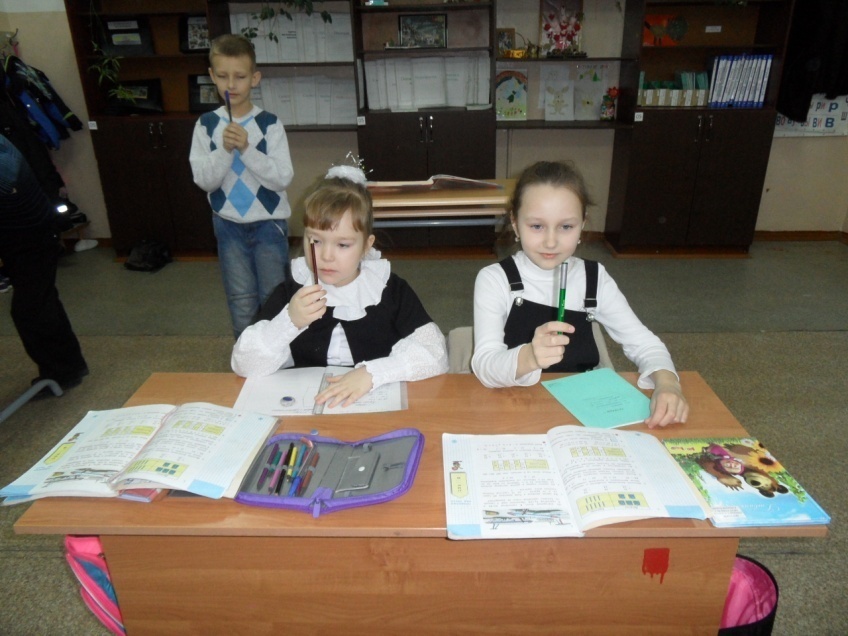 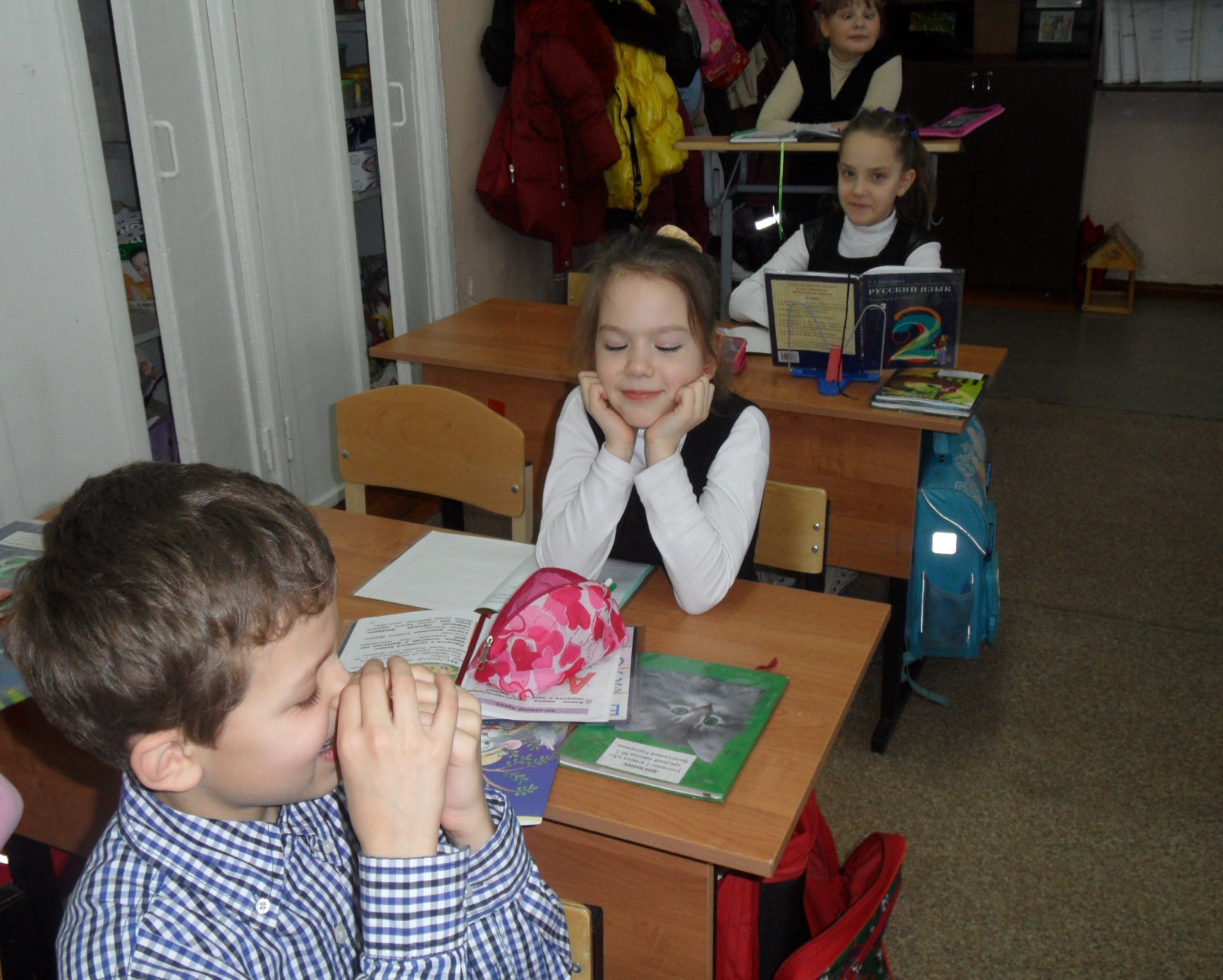 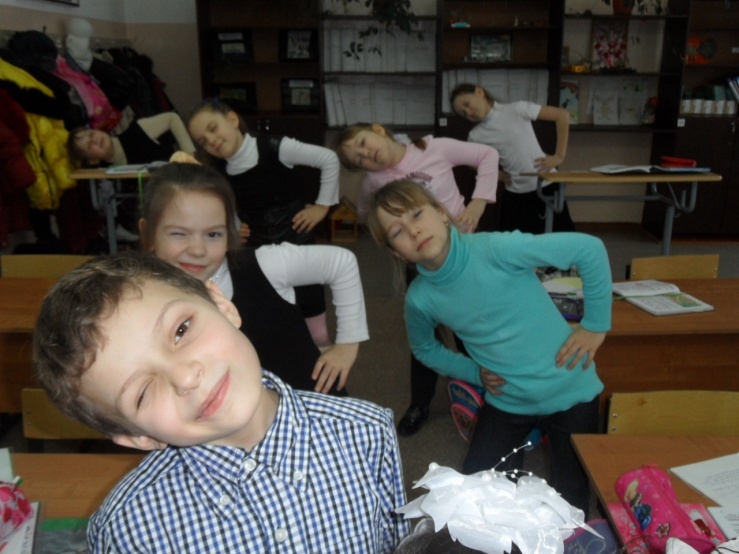 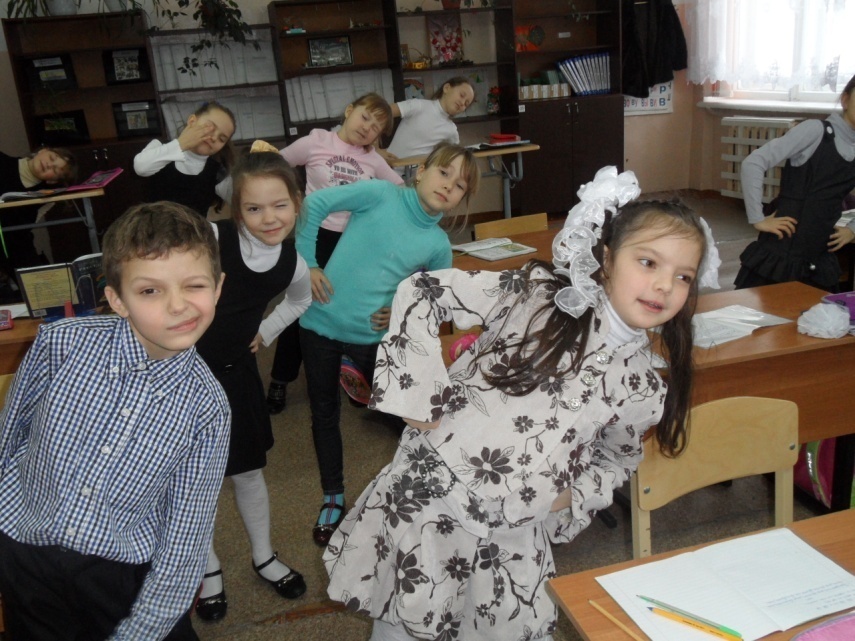 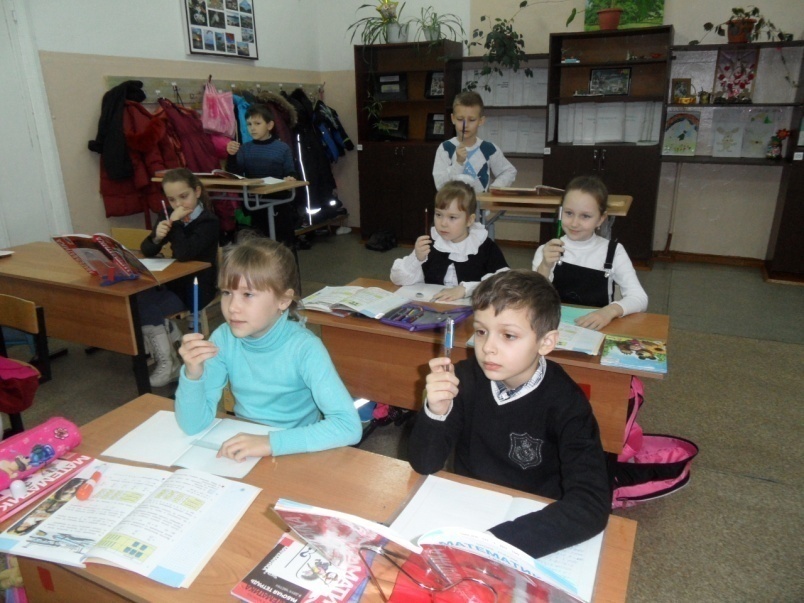 Физминутки 
по методике
сенсорно-координаторских
тренажей
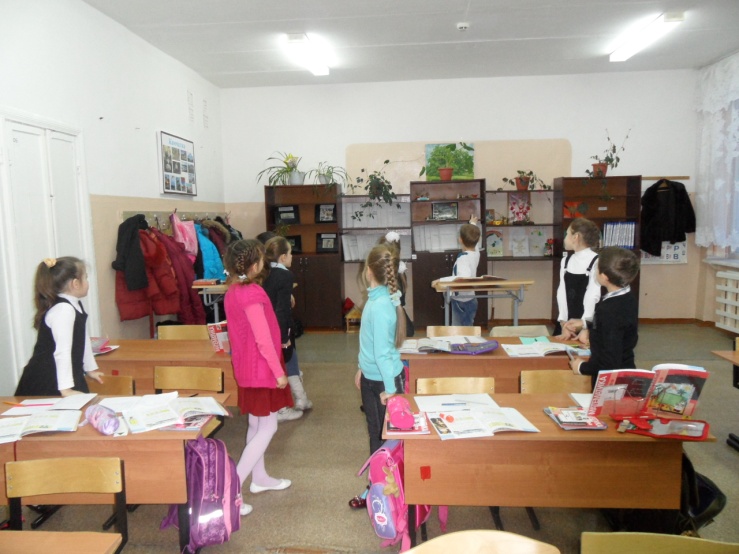 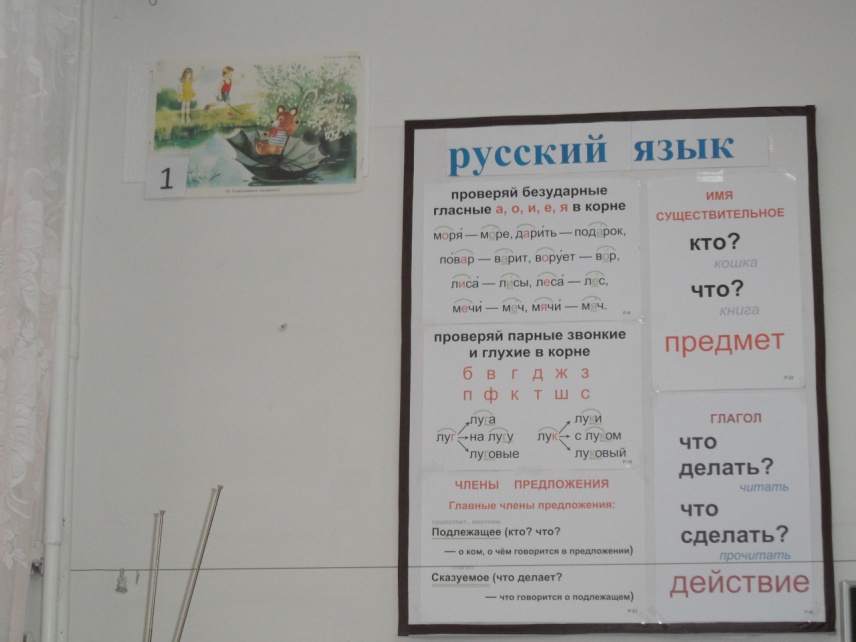 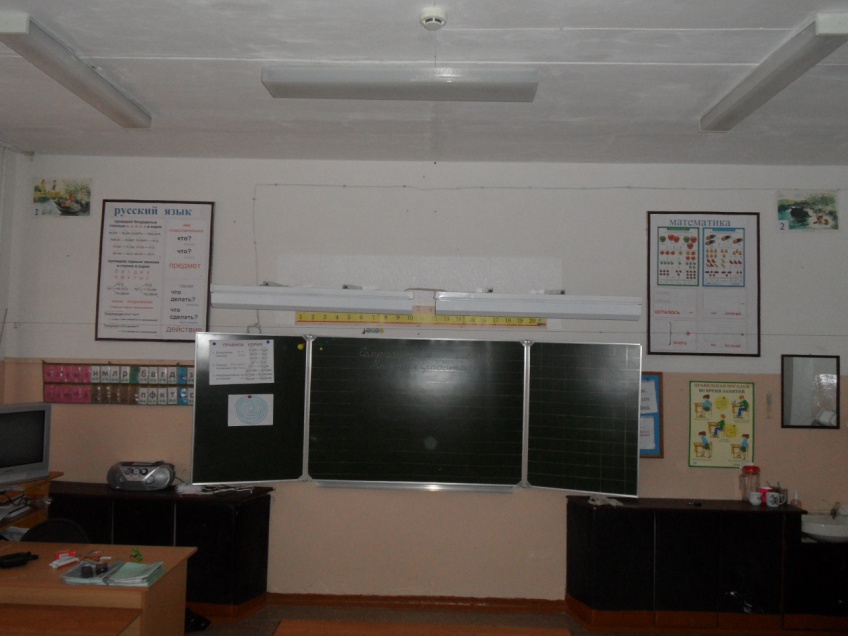 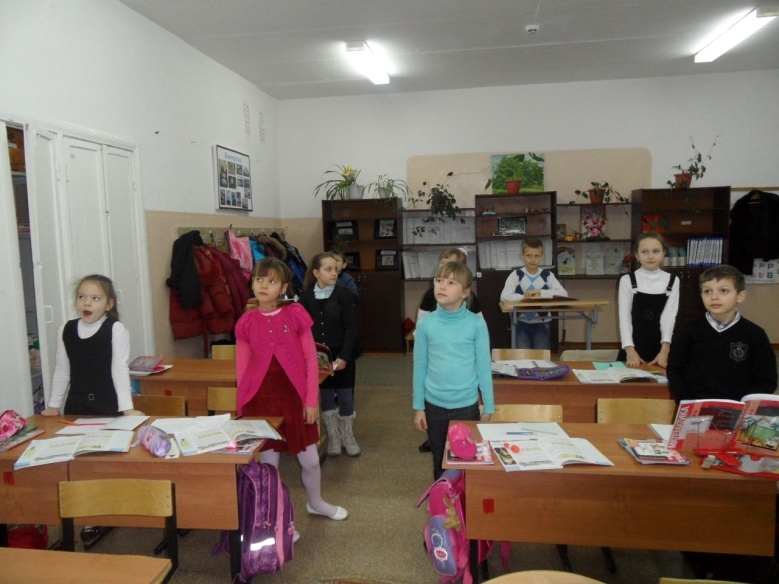 «Весёлые человечки»
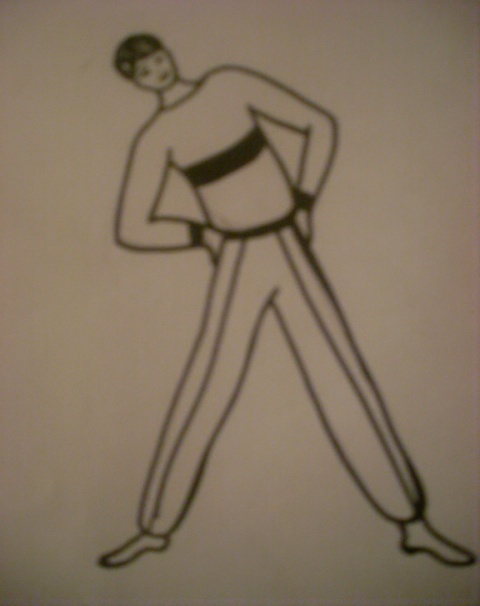 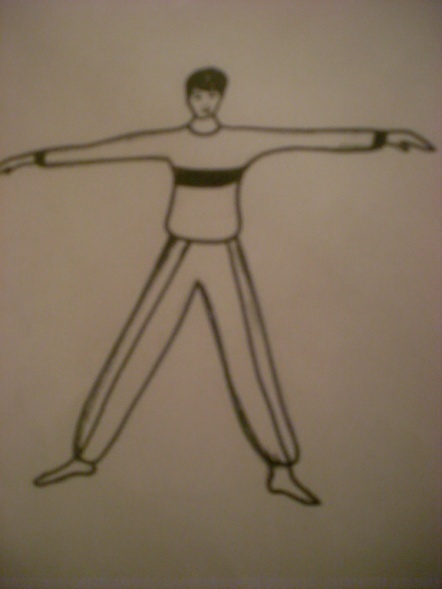 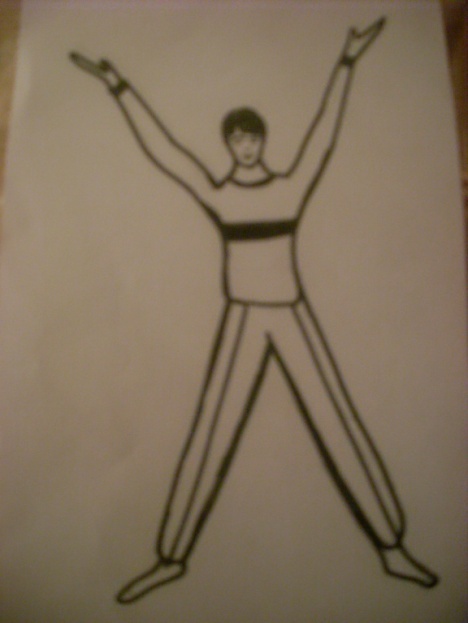 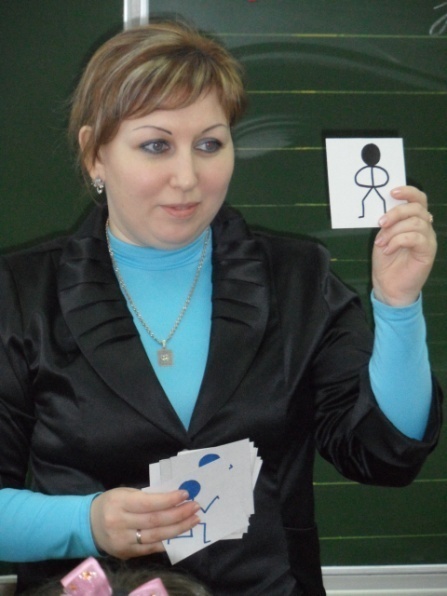 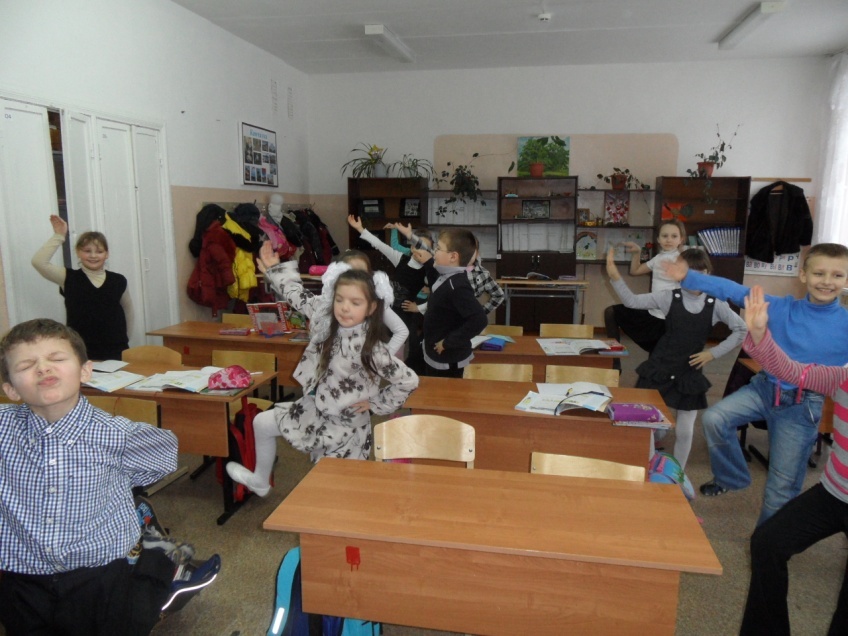 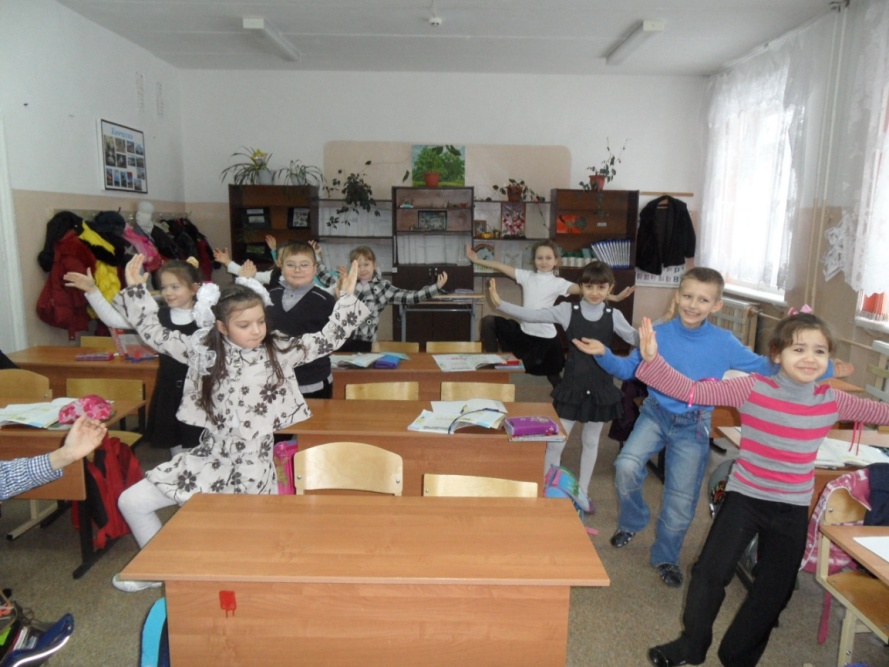 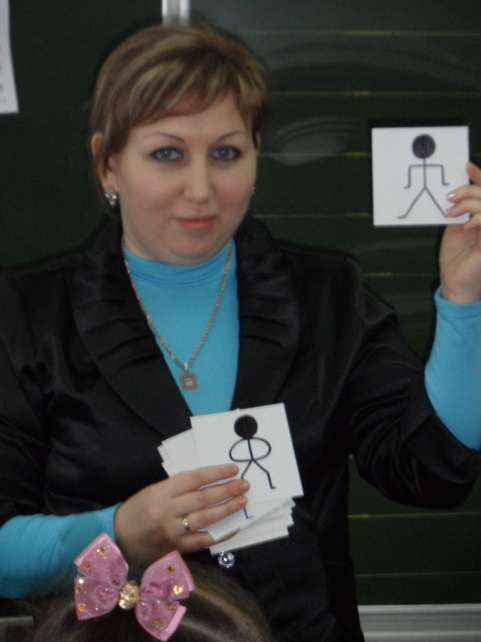 Бумажные офтальмотренажёры
«Пирамидки»
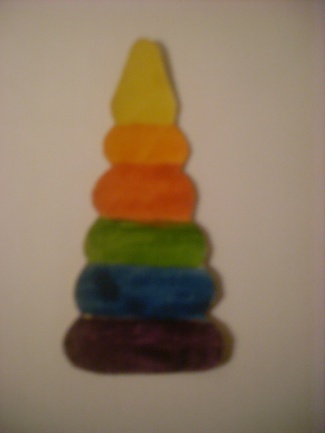 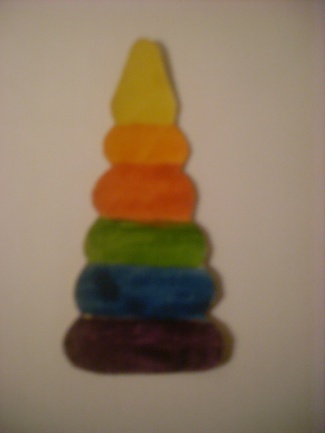 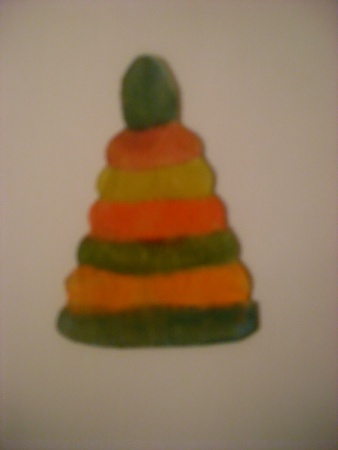 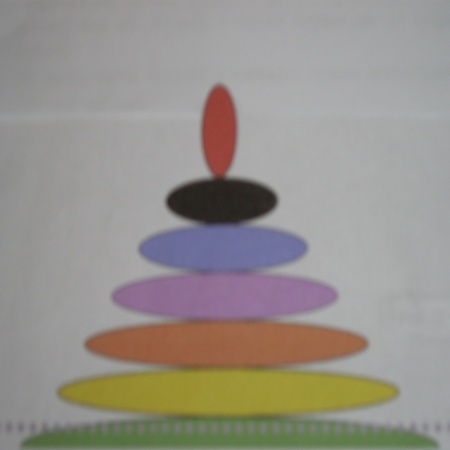 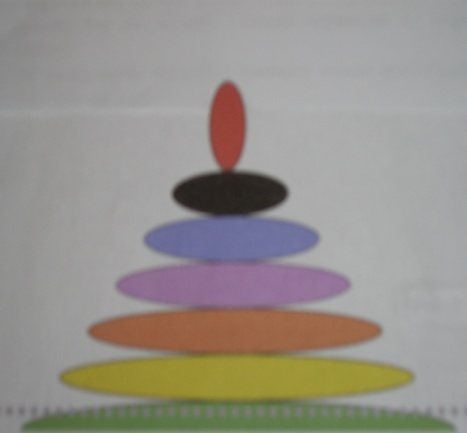 «Тарелки»
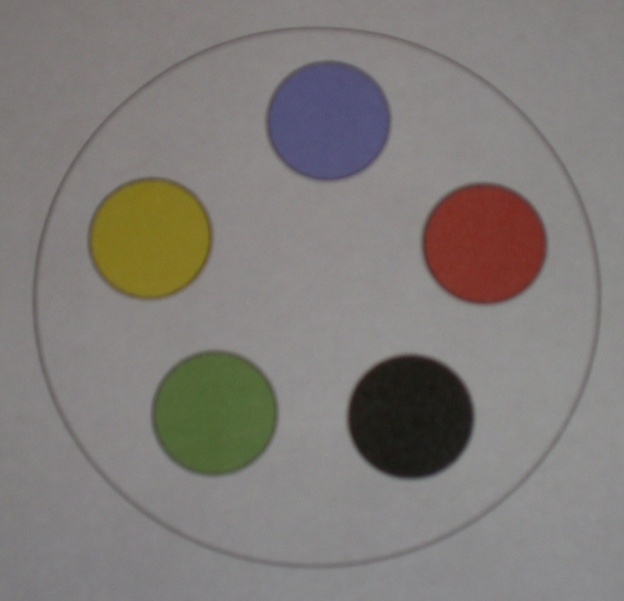 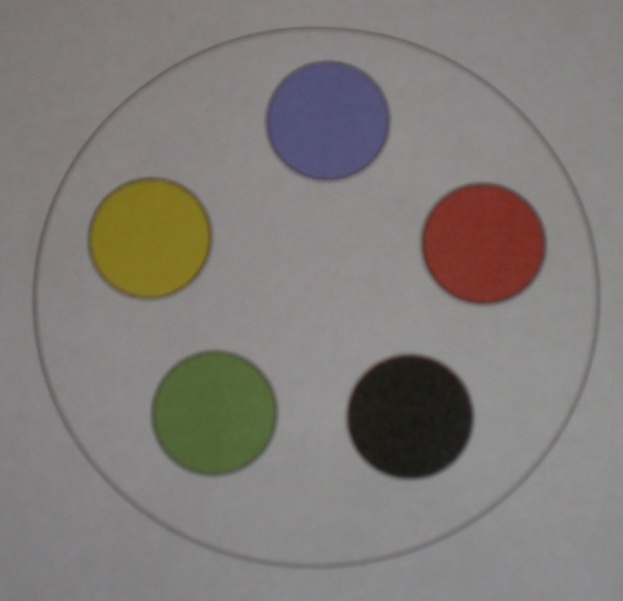 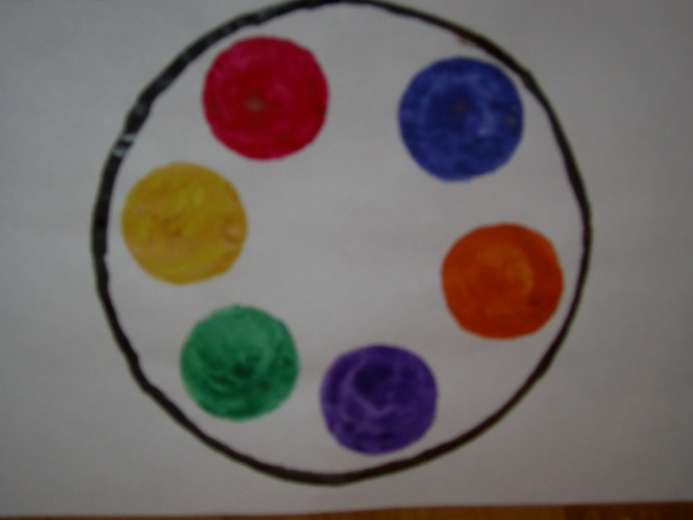 Пальчиковая гимнастика
Рефлексию на уроке можно совместить с пальчиковой гимнастикой
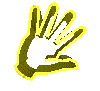 МИЗИНЕЦ
 Какие знания, опыт я сегодня получил?
БЕЗЫМЯННЫЙ
Что я делал и чего достиг?
СРЕДНИЙ 
Какое у меня настроение?
УКАЗАТЕЛЬНЫЙ 
Кому я сегодня помог, чем порадовал, чему поспособствовал?
БОЛЬШОЙ 
Что я сделал для своего здоровья?
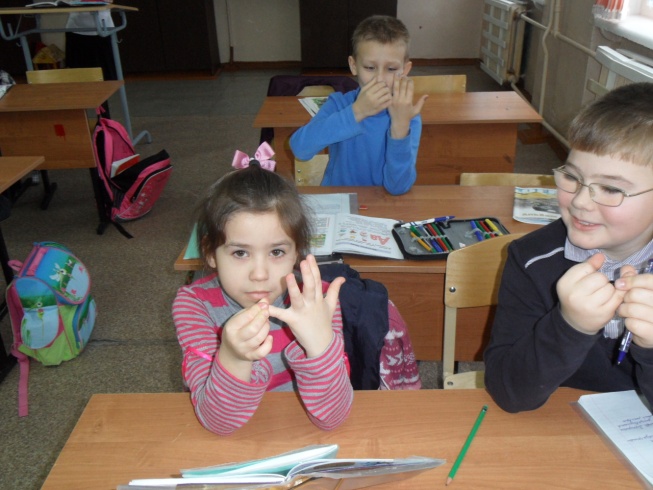 Точечный массаж
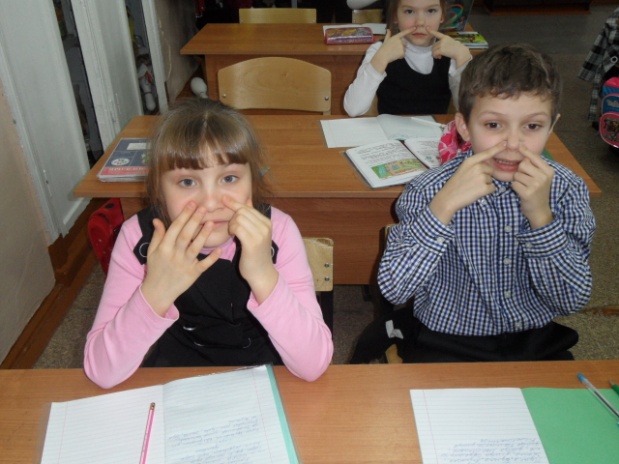 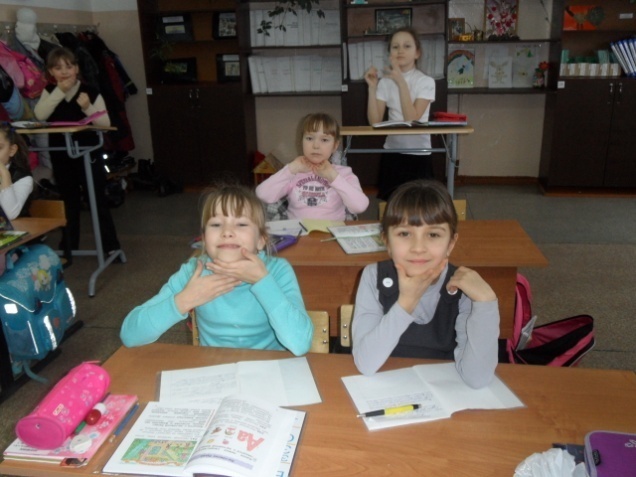 Цветотерапия
Игра  «Цветные сны»
     Желтый – стимулирует умственную деятельность; 
     Зеленый – умиротворяет, успокаивает;
    Голубой –  снижает кровяное давление, успокаивает;
      Синий – располагает к серьезности, строгости в поведении;
     Фиолетовый – возбуждает деятельность сердца и легких, увеличивает сопротивляемость организма к простудным заболеваниям;
     Чёрный в небольшой дозе – сосредотачивает внимание.
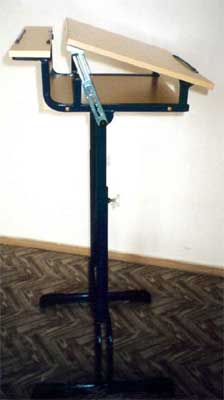 Важно!
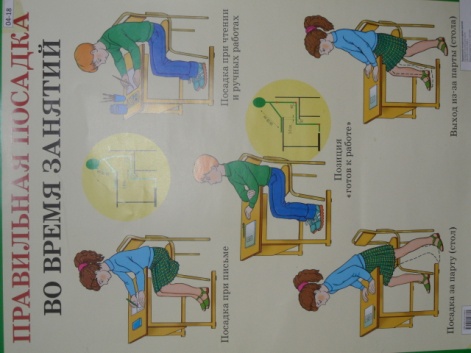 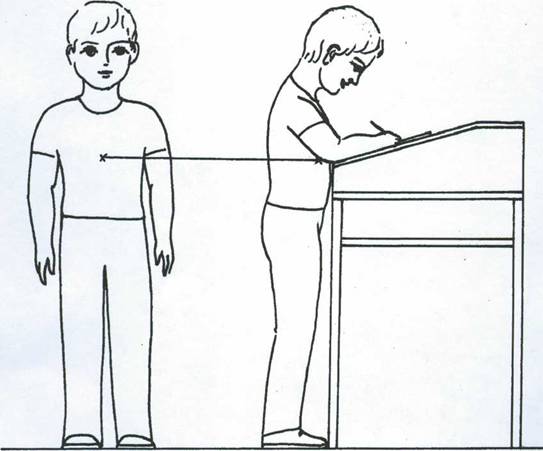 Утренняя зарядка
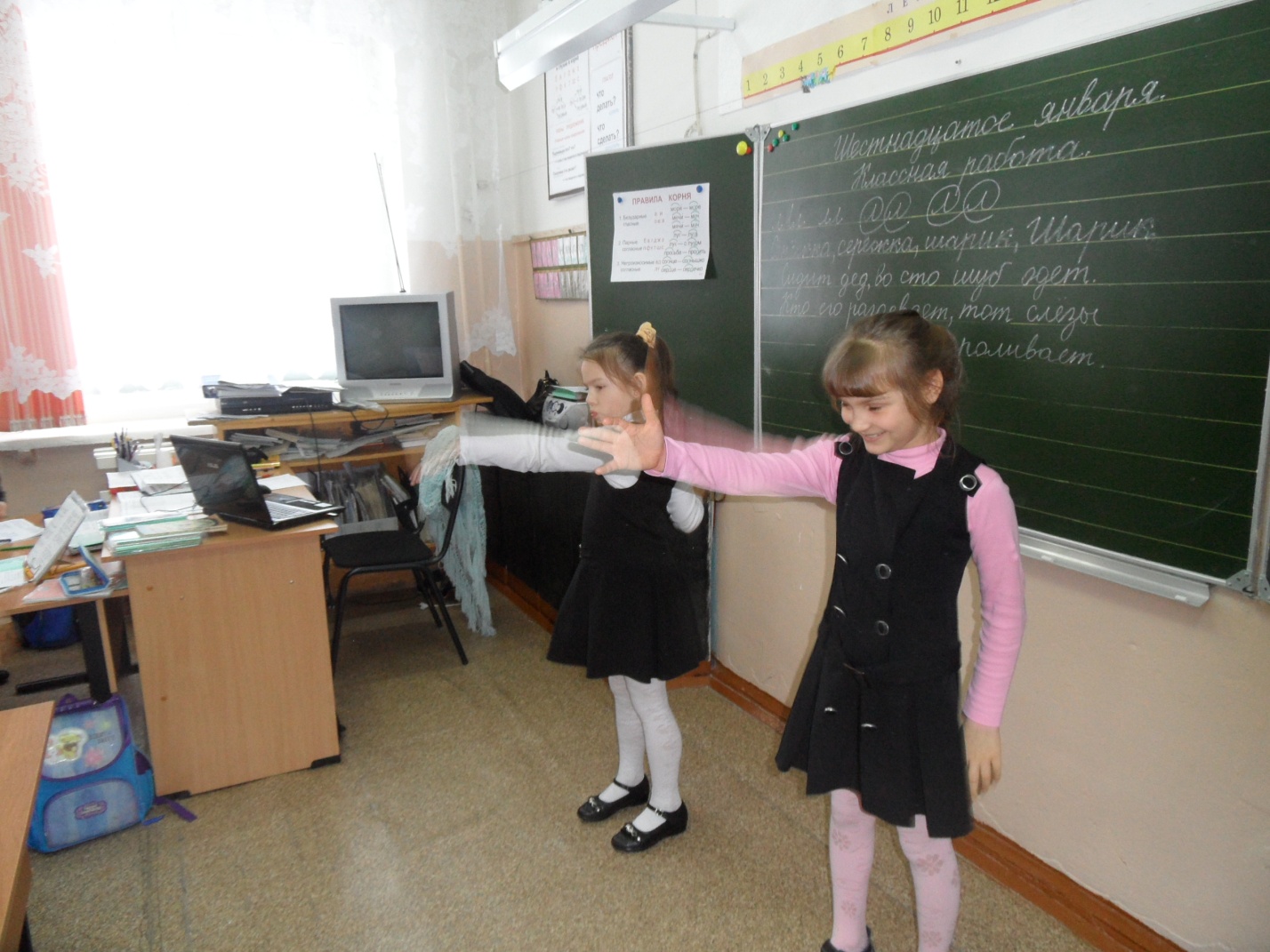 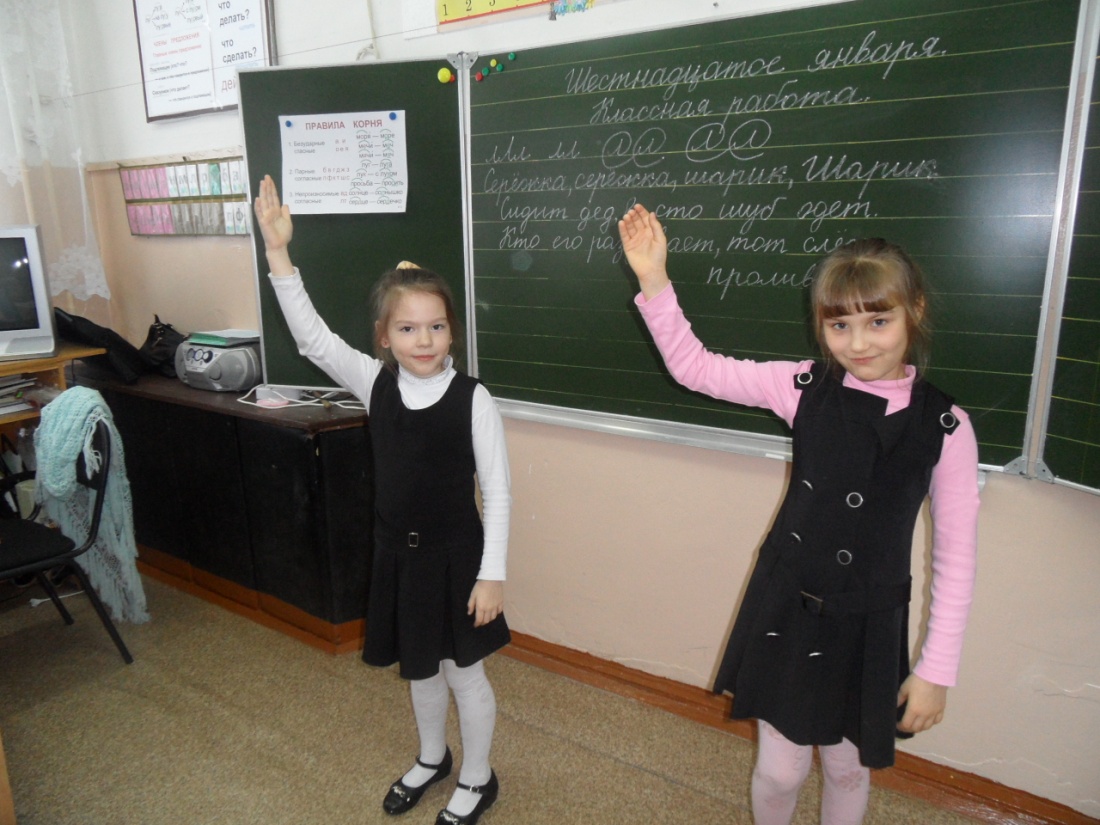 Дыхательная гимнастика
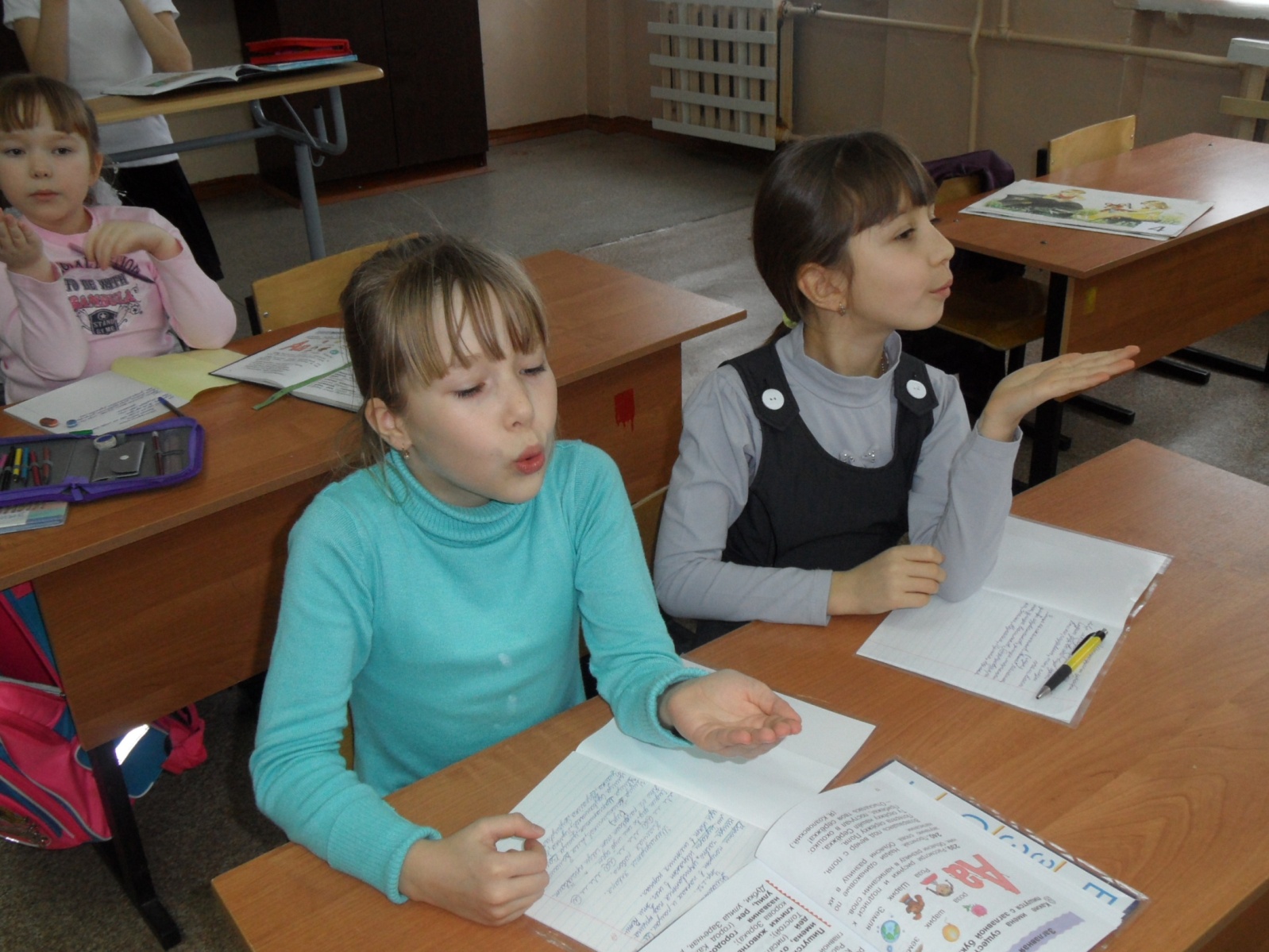 Формы организации
Динамические паузы
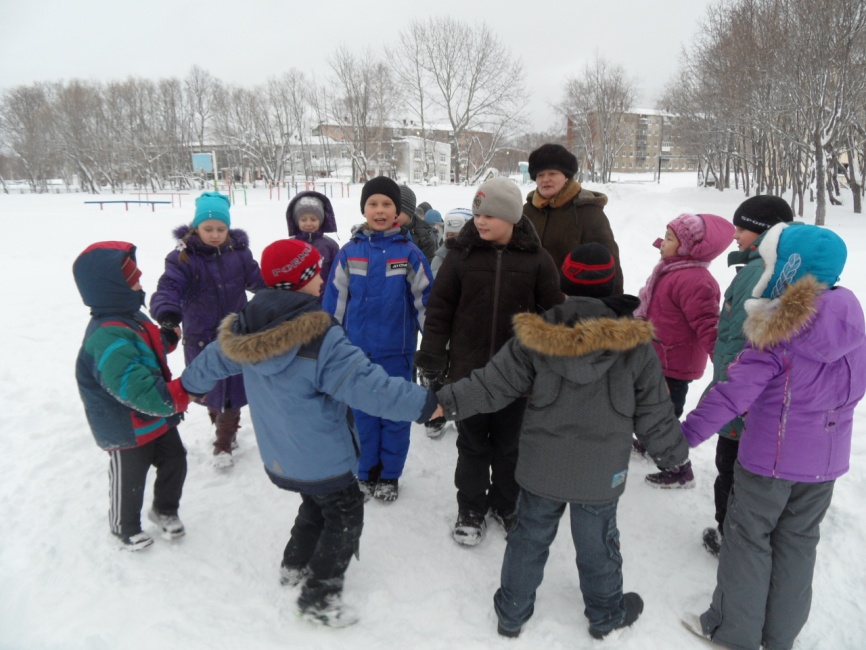 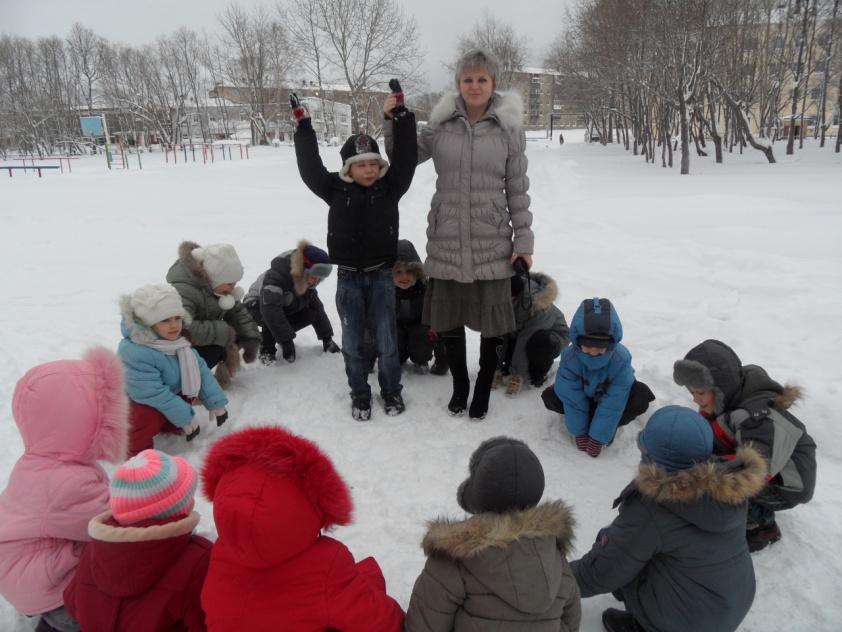 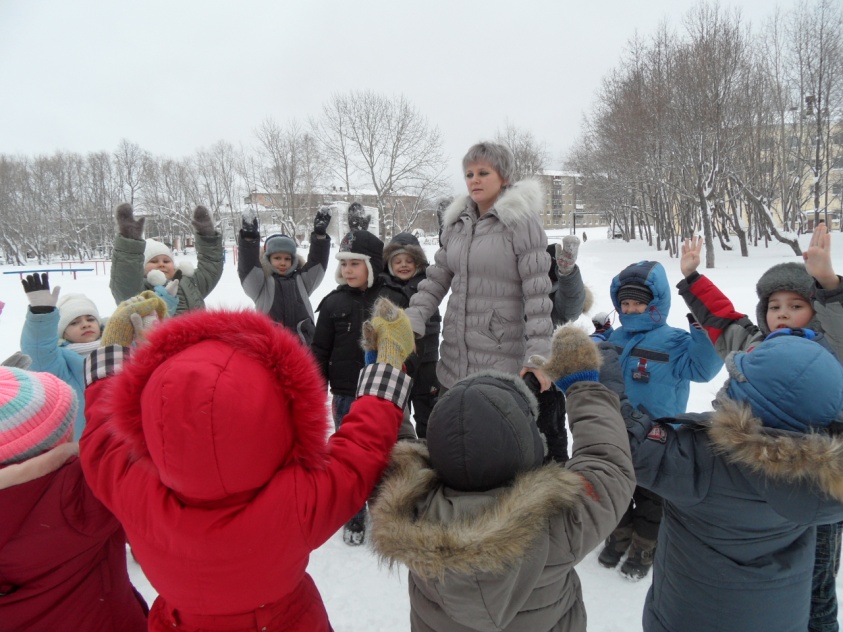 Вставки о здоровье
Русский язык
Вставка 1. 
Вежливые слова и пожелания здоровья.
Вставка 2. 
Списывание текста о здоровье.
Вставка 3. 
Чтение и обсуждение прочитанного с выводами о здоровом образе жизни.
Математика
Задача. 
При рождении скелет ребёнка имеет 350 костей, у взрослого человека – 260 костей.
 Вопрос 1. На сколько костей в скелете взрослого человека меньше, чем у новорождённого?
Вопрос 2. На сколько костей у новорождённого больше, чем у взрослого?
Вопрос 3. Сколько костей у здорового человека срастаются в течение жизни?
Окружающий мир
«Лекарственные растения твоего края»
Природа  даёт человеку лекарства. Они растут во дворе, в саду, в лесу, в поле. Это травы, кустарники, деревья. Около 150 видов лекарственных растений призваны научной медициной. Мы можем собрать гербарий лекарственных растений или вырастить аптеку на подоконнике. Подорожник, тысячелистник, крапива, шиповник., дуб, одуванчик, берёза – не перечесть всех природных врачей.
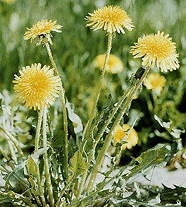 Вывод:
Учитель начальных классов может и должен на каждом уроке уделять особое внимание сбережению здоровья детей. Включение в урок специальных методических приёмов(вставки о здоровье) и средств в значительной степени  способствует лучшему усвоению и запоминанию учебного материала, не требует больших материальных и временных затрат.
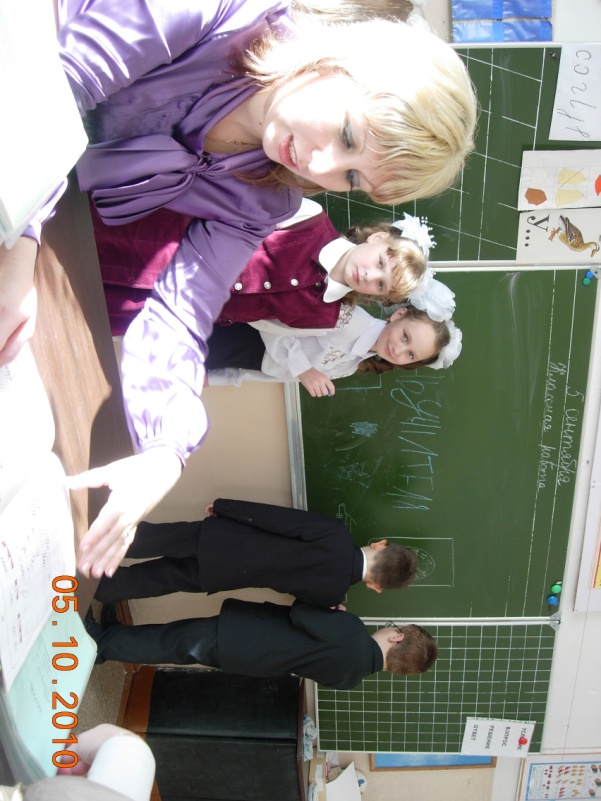 Реализация здоровьесберегающей технологии во внеклассной работе :
Праздники здоровья
Конкурсы рисунков
Весёлые старты
Классные часы
Родительские собрания
Экскурсии, походы
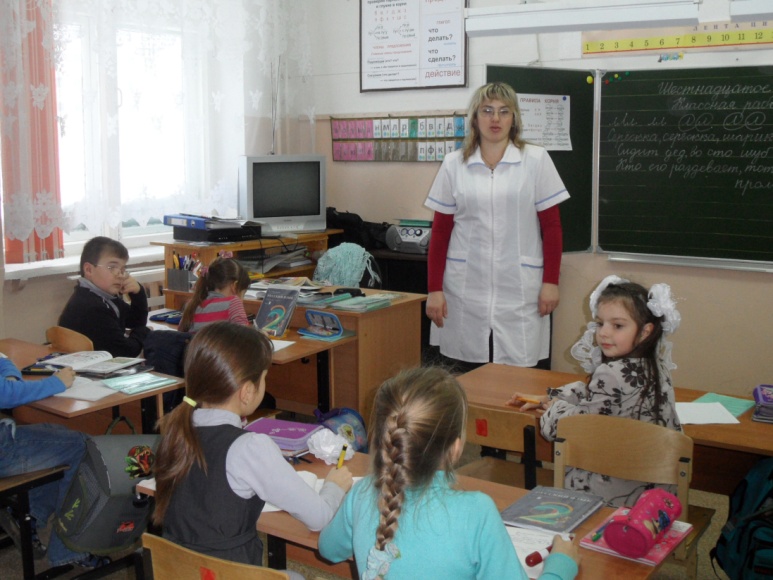 Конкурсы плакатов
Наши рисунки
Дни Здоровья
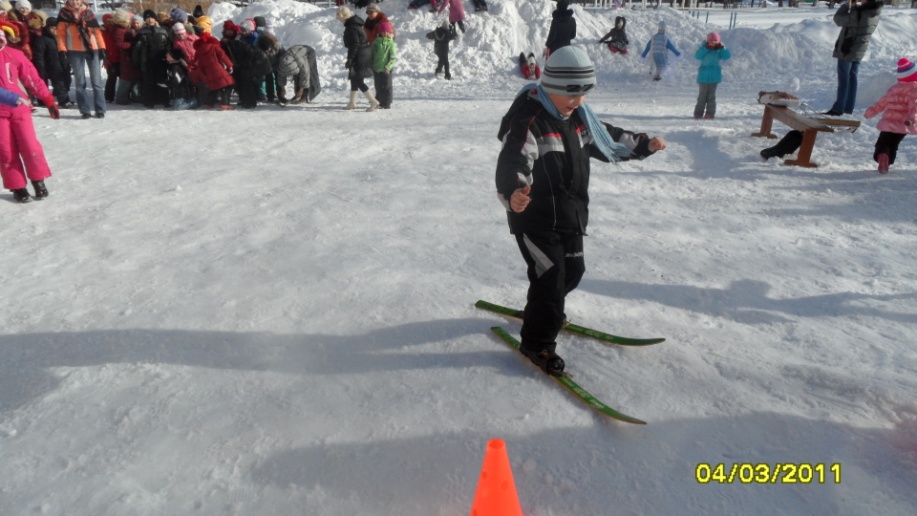 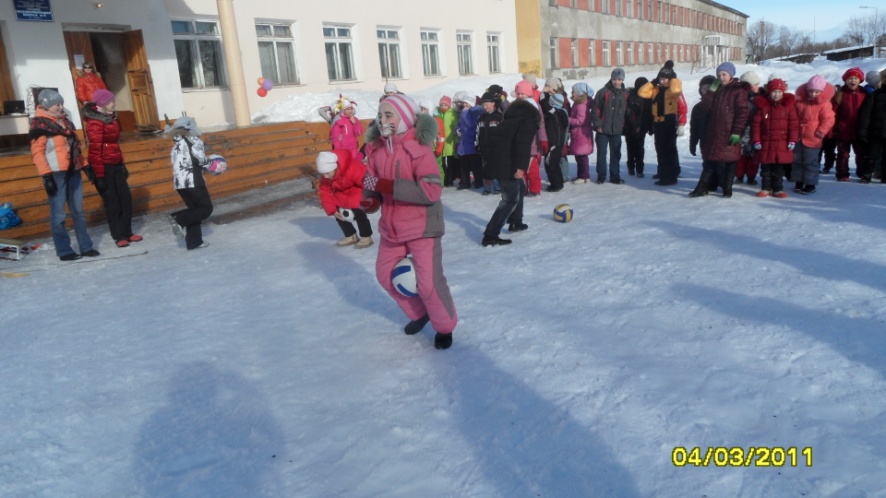 Олимпийские игры
Уроки физической культуры
Применение в учебном процессе здоровьесберегающих технологий способствует:
Созданию положительного эмоционального фона и атмосферы психологического комфорта, ситуаций успеха, укрепляющих уверенность в своих силах;
Повышению уровня успеваемости и эффективности учебного процесса;  
Сохранению и укреплению физического здоровья детей.
«Чтобы сделать ребёнка умным и рассудительным, сделайте его крепким и здоровым». 
                                                                                                                                     Ж.Ж.Руссо
Желаю всем коллегам здоровья
 и творческих успехов!